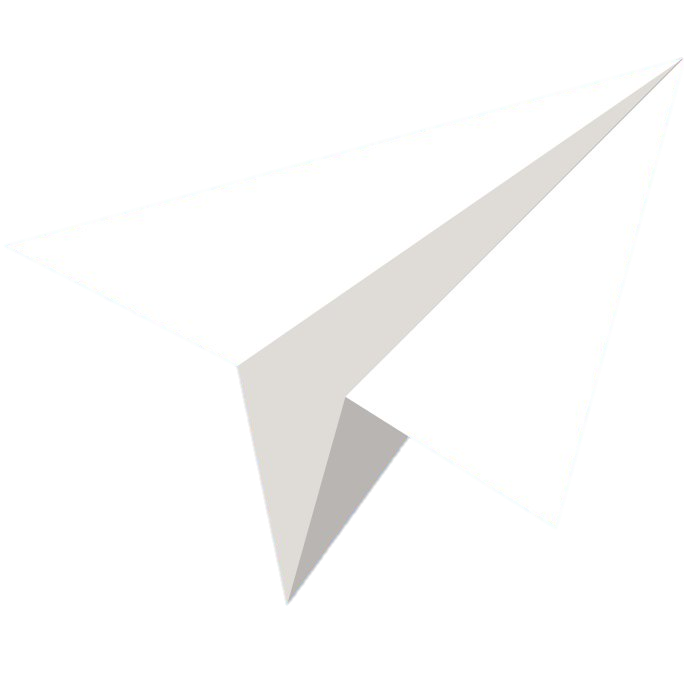 课件细胞器的结构与功能
作者：
杨楠 罗荣平 曾赢 依福热娜
专业：
2014级计科师范2班
1
目录
2
核心思想
提高学生的生物学科素养；面向全体学生；倡导探究性学习；注重与现实生活的联系
3
核心思想
“高中生物课程标准”中要求学生初步学会生物学探究的一般方法，具有较强的生物学实验的基本操作技能，收集、处理信息的能力，获取新知识的能力，分析、解决实际问题的能力，以及交流与合作的能力。本部分内容依据此目标，从不同的侧面对学生进行能力训练。
4
教学目标
举例说出细胞的几种细胞器，例如线粒体等。
能够根据图片辨别不同细胞器的结构。
能够说出任意细胞器的功能。
5
目录
教学策略：
                             根据学自主学习理论，以建构主义下的以学为主的教学模                                                    		式

教学方法：
                       任务驱动法
                       分组教学法
                       发现式教学法
                       实验探究法
6
目录
教学环境：
                       生物实验室环境，网络环境

教学材料：
                       高中生物课本
                       教学PPT
                       显微镜
                       马铃薯切片
7
教学过程
分小组让小组内部查询资料每人完成一种细胞器的制作，并认真总结
教学导入：教师利用模具或图片展示细胞内部结构，让同学观察
教师让每组制作相应细胞器的同学总结该细胞器的特点，教师进行相应补充
分小组上台展示作品，教师予以点评和鼓励
教师进行最后的归纳总结
8
教学反思
通过实验探究及应用多媒体课件辅助教学，把复杂的问题具体化，把抽象的问题形象化，动中有静，静中有动，能够最大限度地发挥学生的主动性和创造性，使学生的思维能力、观察能力和动手能力都有很大提高，使他们积极参与到教学中，从而大大提高了课堂教学效果。
9
谢谢！
10